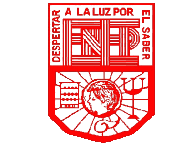 Escuela Normal de Educación Preescolar 
Licenciatura en educación Preescolar

PRACTICAS SOCIALES DEL LENGUAJE

Acróstico Nuevas subjetividades juveniles en la sociedad en red

Alumnos:
Sara Yamilet Gómez Hernández #5
America Michelle Reyez Leza #11
Leonardo Torres Valdés #19
Sara Gabriela Vargas Rangel #20


1B
Profesora. YARA ALEJANDRA HERNANDEZ FIGUEROA
Con el desarrollo de las nuevas tecnologías en la actualidad se ha producido un cambio en la sociedad, economía, educación y política. 
Otro cambio es el estatus de poder en el hogar, ahora con la implementación del uso del teléfono celular. 
Mientras los adultos se adaptan a los cambios en la tecnología, los jóvenes nacieron socializados al mundo digital, incorporan los mensajes de texto y reducen el mínimo de palabras
Una persona puede estar físicamente en un lugar pero socialmente en otro gracias a la tecnología, las relaciones sociales se dan a través de redes sociales 
Nuestros hogares han ido cambiando en el estatuto de poder, ahora son los niños los que saben y los alumnos los que aprenden de ellos 
Increiblemente, las nuevas tecnologías de la comunicación tienen una estrecha relación con el cuerpo de los jóvenes: lo conectan al mundo, lo habitan de sonidos, lo excitan con imágenes, lo aíslan cuando transita por el espacio público y lo hacen vibrar en medio de los mayores silencios.
Cuando hablamos de conversación es diferente lo que se quiere expresar, gracias a la escritura por ejemplo: los jóvenes se envían mensajes de texto, como opción más barata, pero también como continuación del chat, y todo esto a través de lenguajes y escrituras de última generación.
Al usar el chat suele desplegar un espacio de comunicación donde se habla esencialmente de nada hasta podemos decir que es puro contacto, justamente porque no equivale a una conversación ni del mundo real.
Cuando se mantiene una relación social a través de los medios de comunicación ya no están atadas a un lugar concreto, sino que están atadas a una persona.
Incluso, al usar el celular la primer pregunta que hacemos es: ¿en dónde estas?
Optamos por incorporar a nuestra vida las tecnologías como herramientas que están a la 
mano, ya que tenemos una visión positiva de estas. 
Nuestros avances tecnológicos también separaron paulatinamente el espacio del lugar. El avance de los medios de comunicación permitió mantener relaciones entre personas localizadas a distancia. Pero en las condiciones actuales tanto de las relaciones laborales como personales el lugar se hace crecientemente fantasmagórico: los jóvenes (y cada vez más, los ciudadanos en general) están en sus redes y no en un espacio físico.